Fermes Solaires du Mont-Valérien
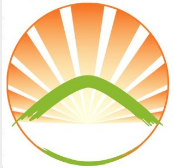 Une énergie citoyenne produite et consommée localement.
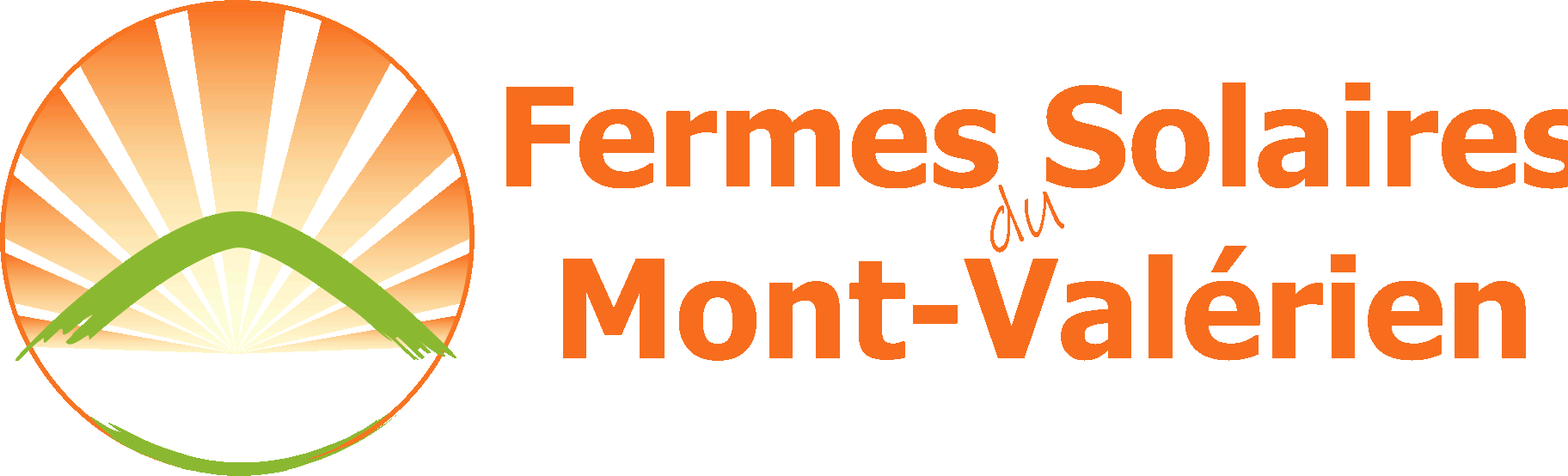 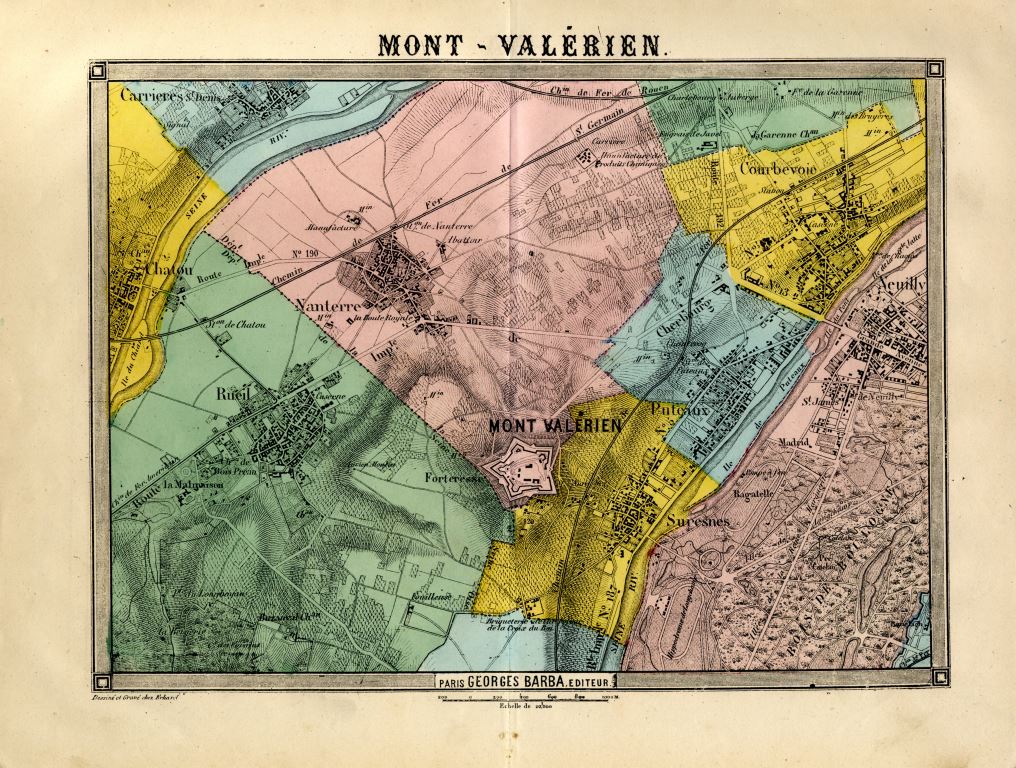 FSMV est une coopérative d’associés-citoyens qui a pour objectif la production et la consommation locale d’électricité photovoltaïque sur les communes de Paris-Ouest La Défense. 
Elle fonctionne sur la base d’une autoconsommation collective.
Crée en 2019 avec l’aide des associations Thermie et Energie Partagée.
Support financier de la région Ile de France pour les installations de panneaux
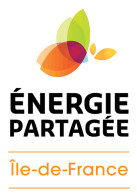 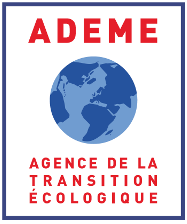 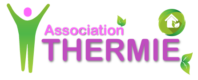 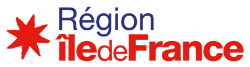 concept FSMV
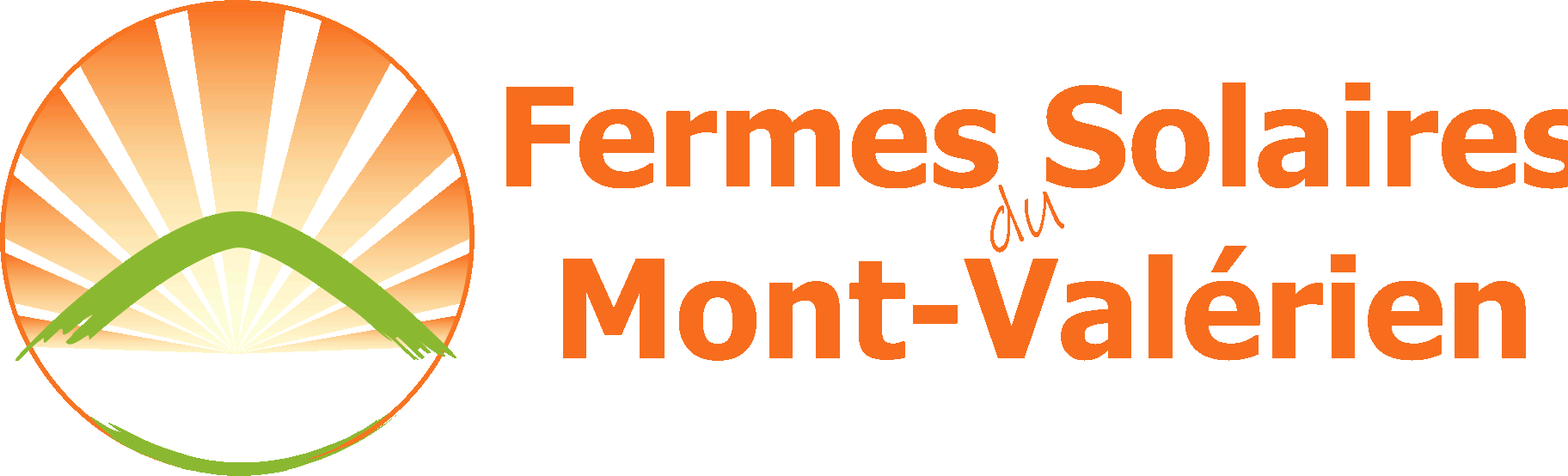 Rappels sur le projet FSMV
Principe : Les subventions IdF sont accordées au maître d’œuvre FSMV.FSMV installe les panneaux (PV) sur les toitures des propriétaires de maison.FSMV loue ensuite l’installation PV au propriétaire.L’énergie produite est autoconsommée et le surplus est partagé/revendu aux membres FSMV de la boucle d’autoconsommation collective (ACC)

Financement de l’installation :Subvention région IdF à FSMV: ~50%Préfinancement des loyers par le propriétaire : ~50%
Installations et Subventions
Lot 1 : Subvention :transmise le 08/08/2022 et votée le 10/11/2022taux : 53 % pour 6 toitures
Installations PV :1 : en production le 1er aout 2023 (8.25 kWc)2 : installation lancée le 1er sept 2024 (3kWc) 
 
Lot 2 : Subvention :transmise à la région IdF le 24/06/2024pour 3 toitures
Installations PV :1 : 3 kWc2 : 6 kWc 3 : 4.5 kWc

Lot 3 : Ouvert
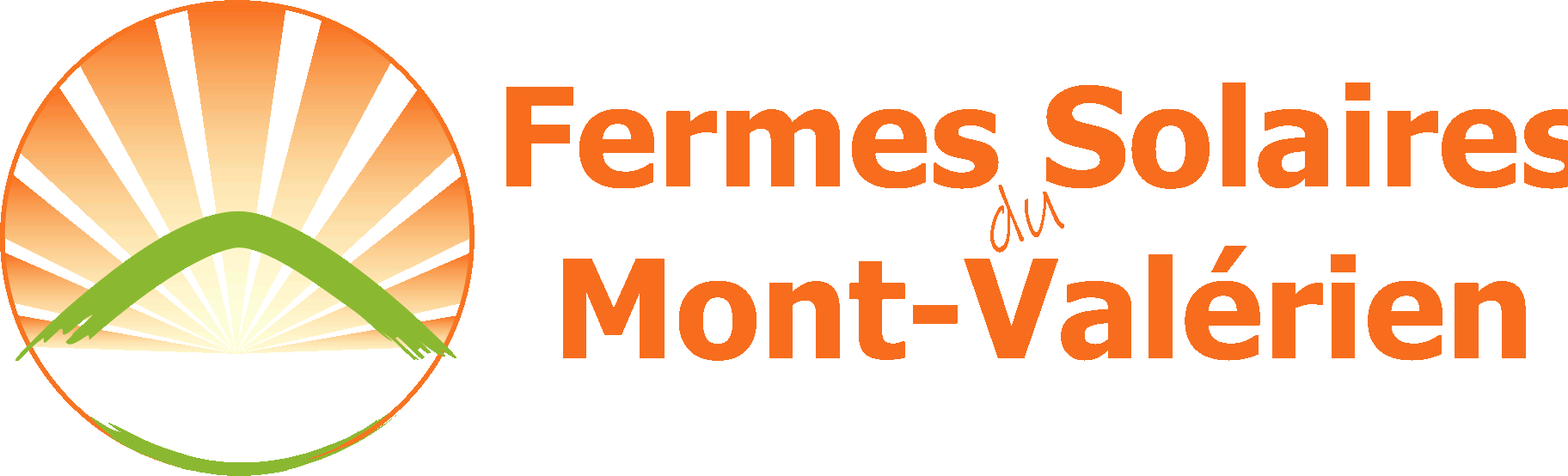 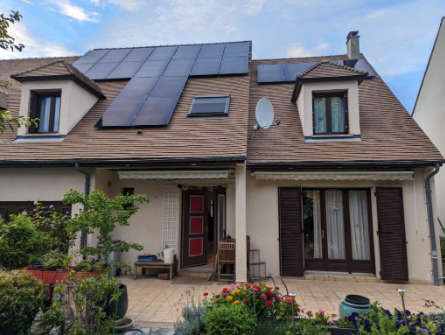 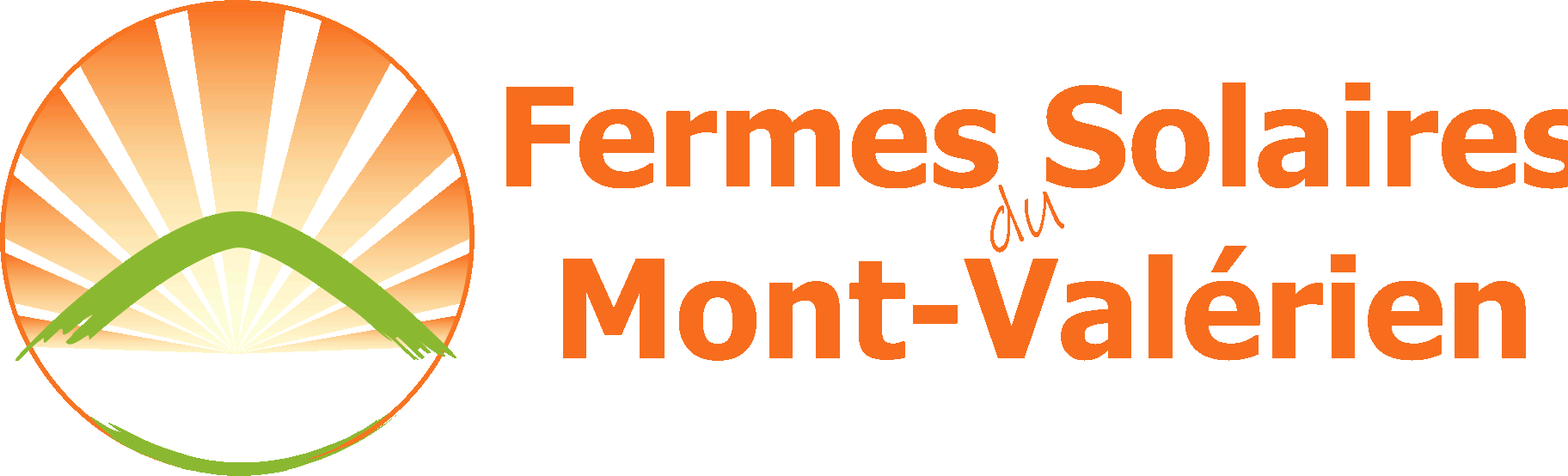 Autoconsommation Collective
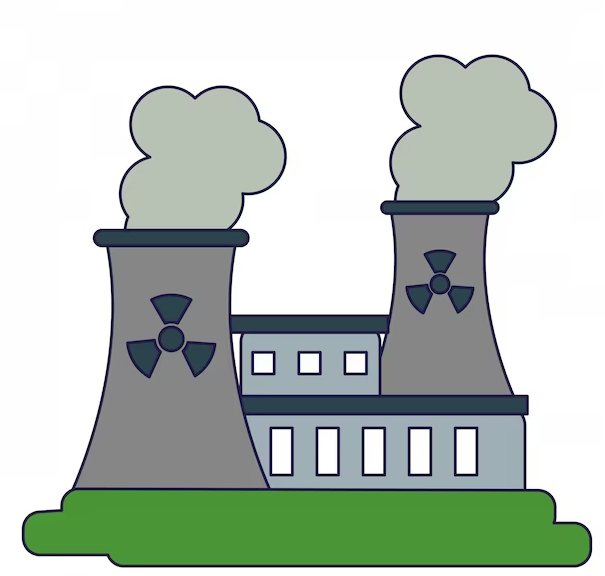 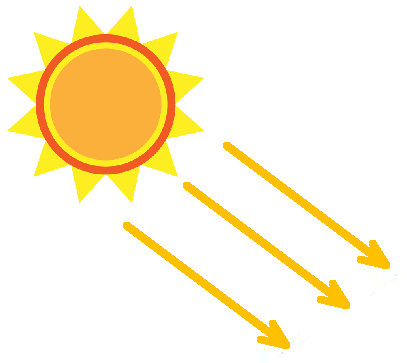 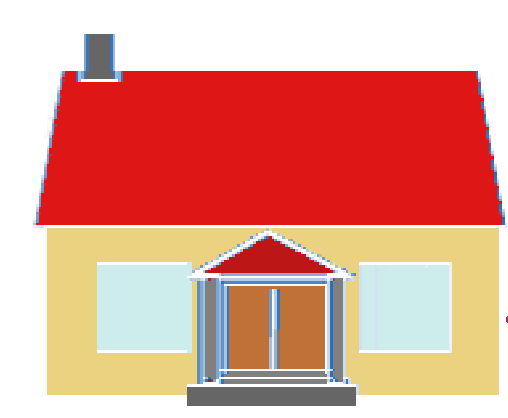 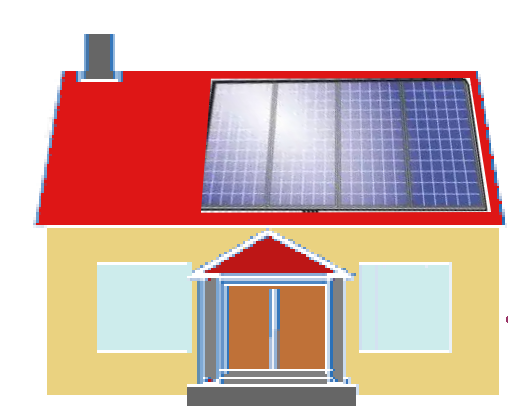 SURPLUS vers RESEAU
IMPORT RESEAU
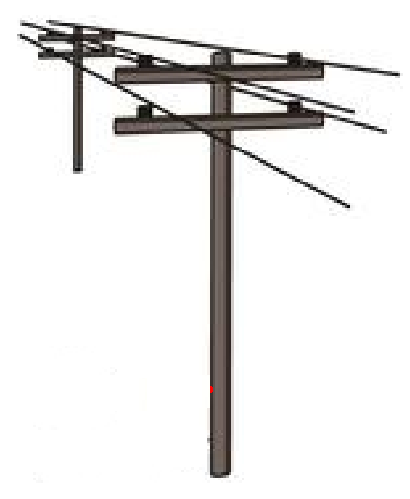 SURPLUS vers ACC FSMV
IMPORT ACC FSMV
6
CONSOMMATEURS
(Associés FSMV)
1
PRODUCTEUR
(Associé FSMV)
AUTOCONSOMMATION
Personne Morale   Organisatrice (PMO)
Convention entre FSMV (PMO) et ENEDIS signée le 1er juin 2024
Récupération mensuelle des flux de production et consommationConsolidation : logiciel développé par FSMVEtablissement des relevés pour le producteur et les consommateurs
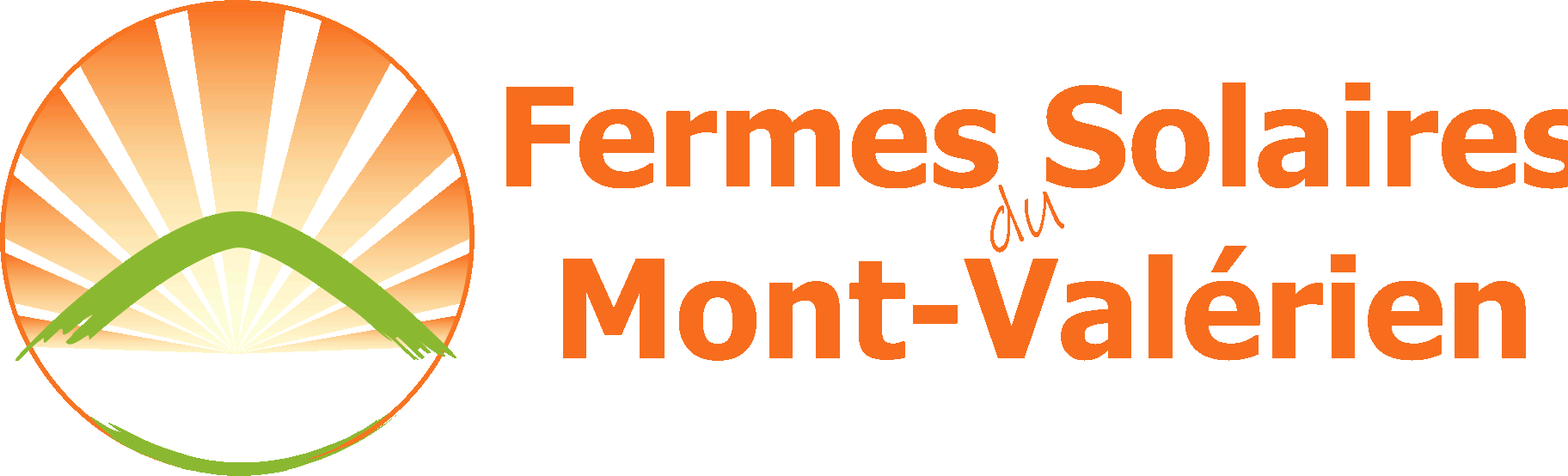 Production électrique journalière
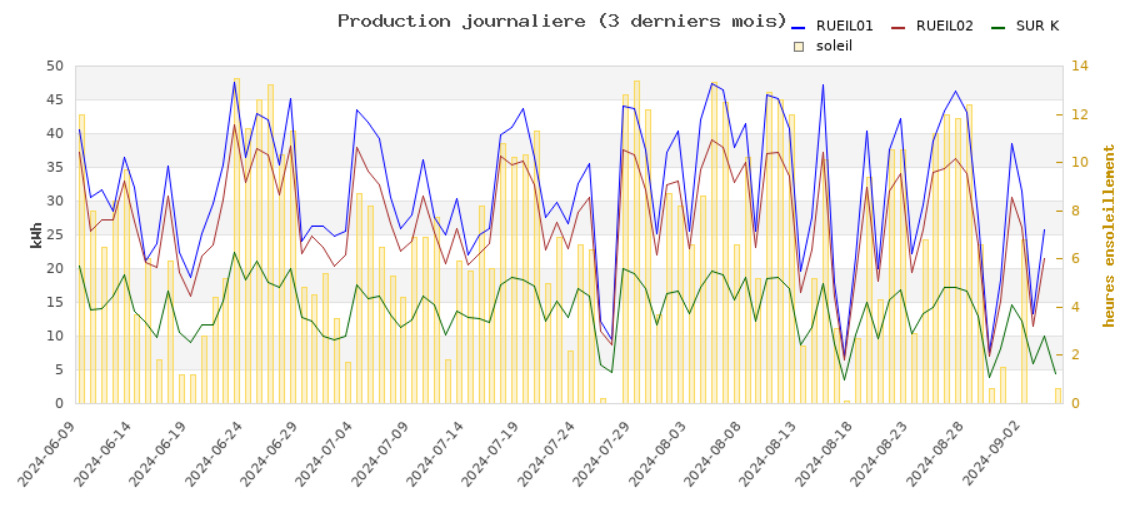 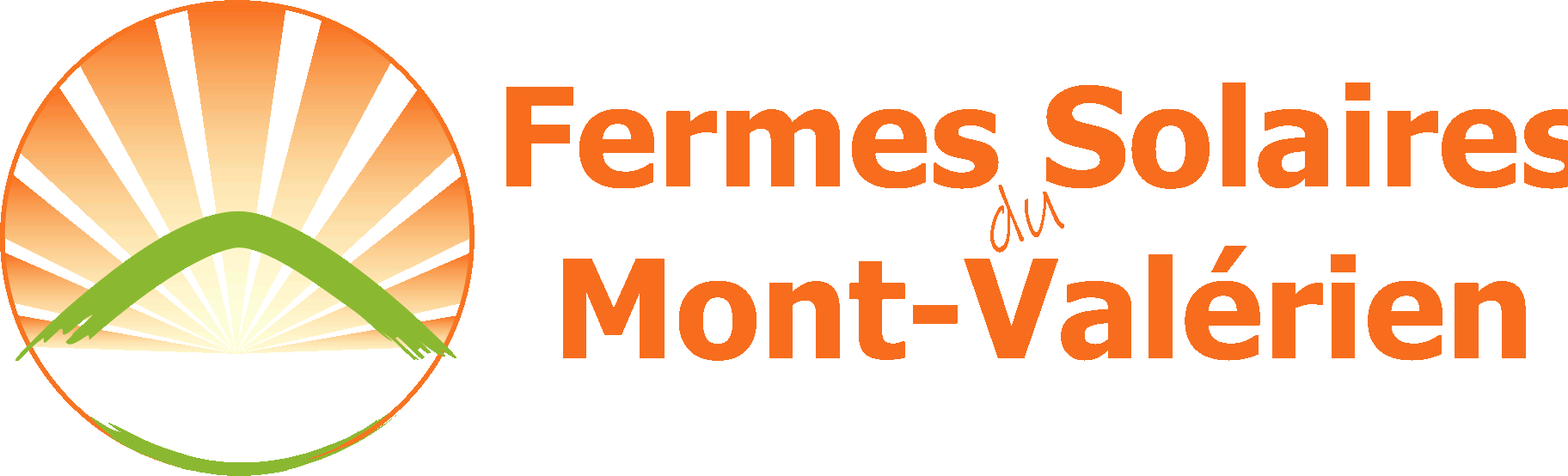 Production électrique MENSUELLE
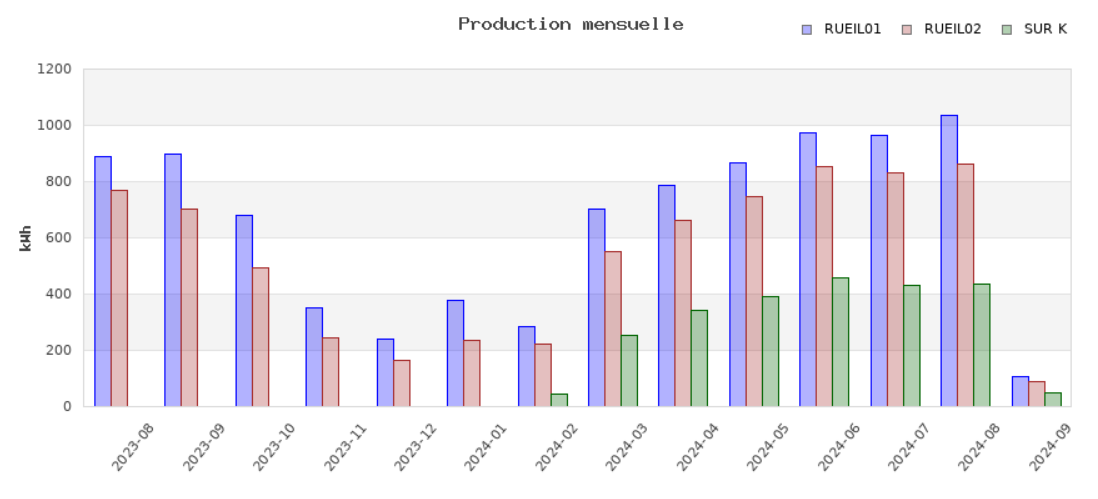 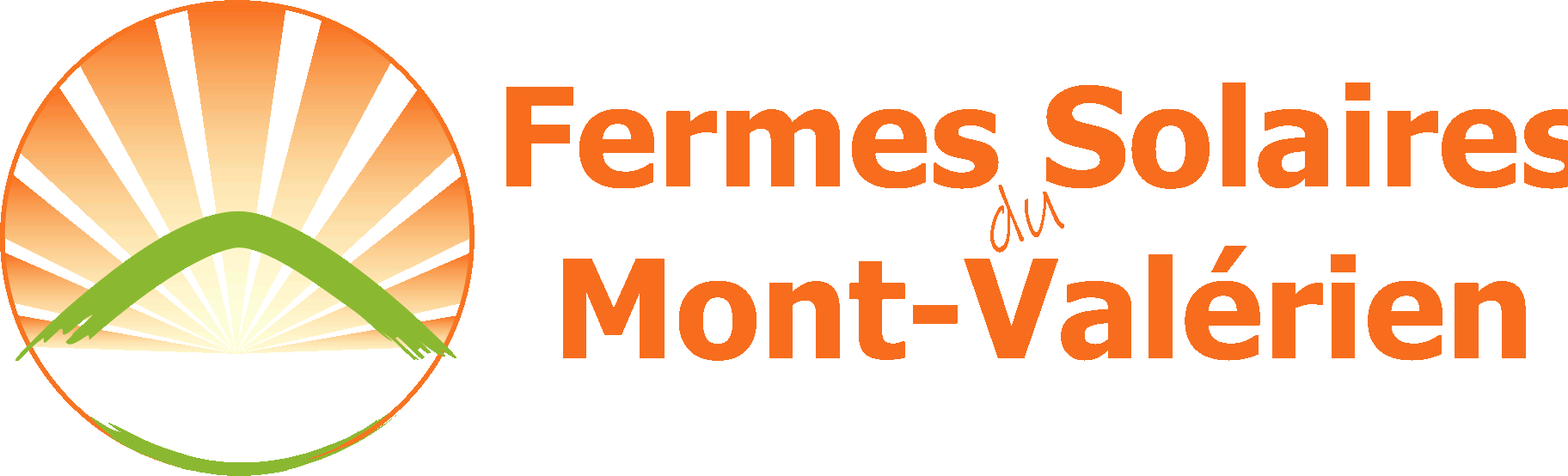 Production électrique : AUTOCONSOMMATION
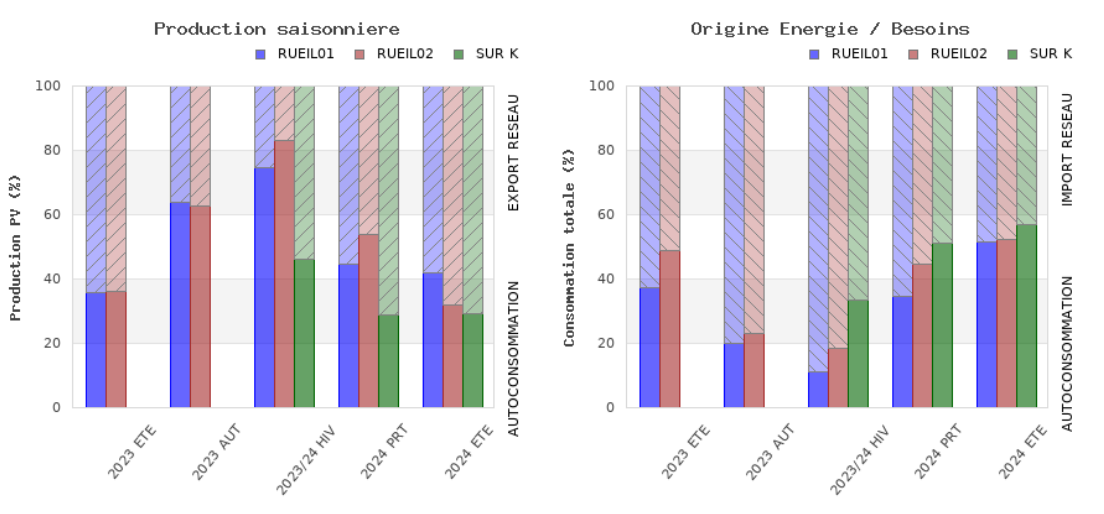 Site Web FSMV
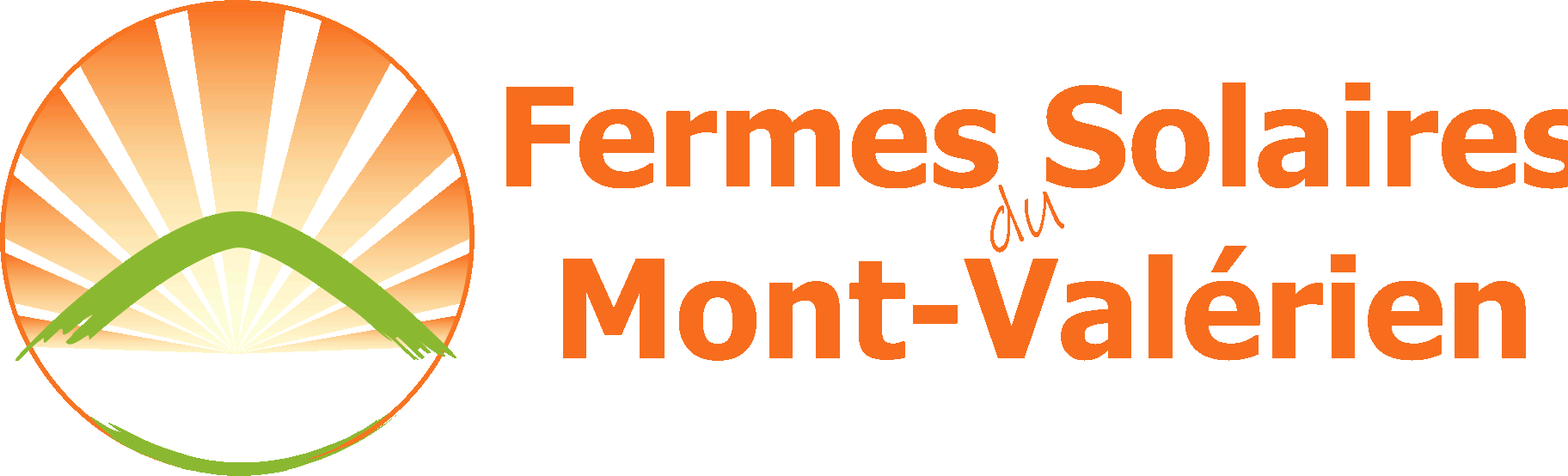 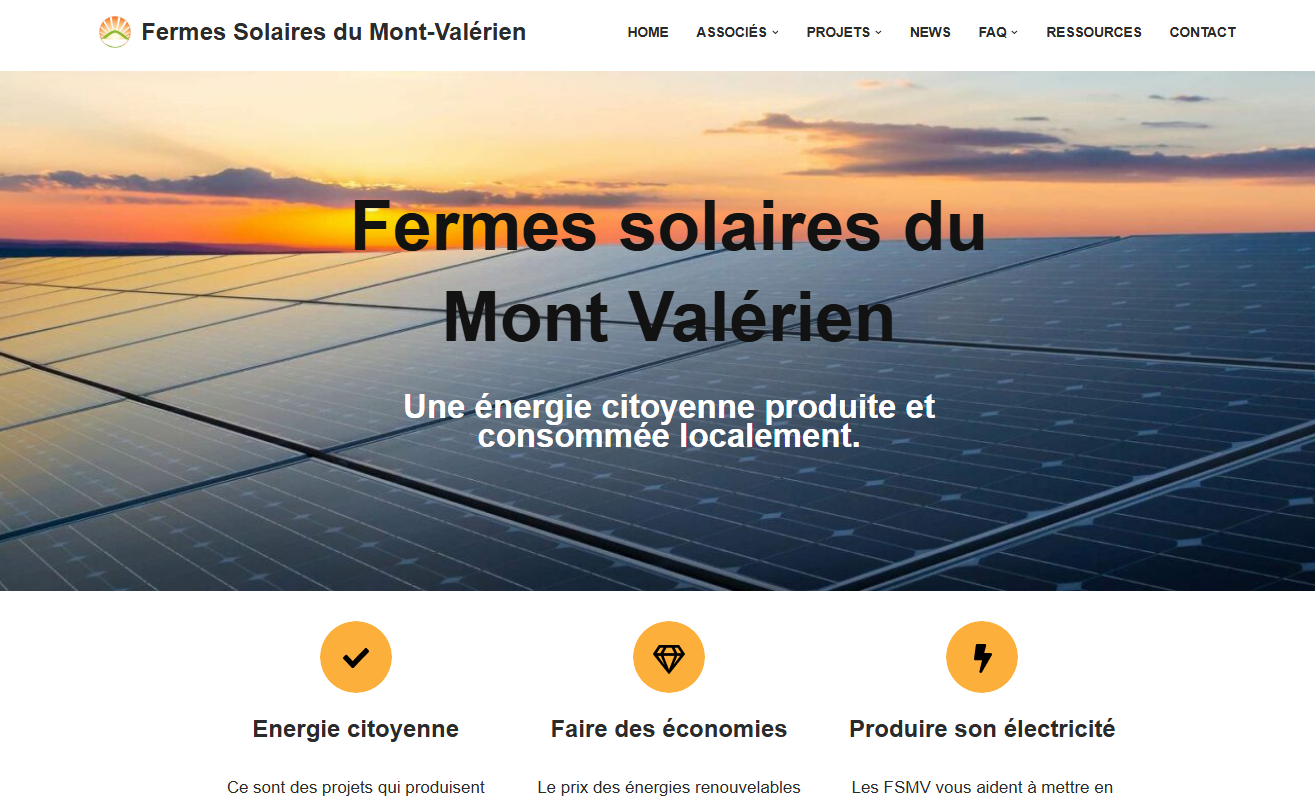 Refonte 1er juillet 2023
Infos sur notre projet
News régulièresFAQ et ressources
Etat des projets
Production électrique des installations
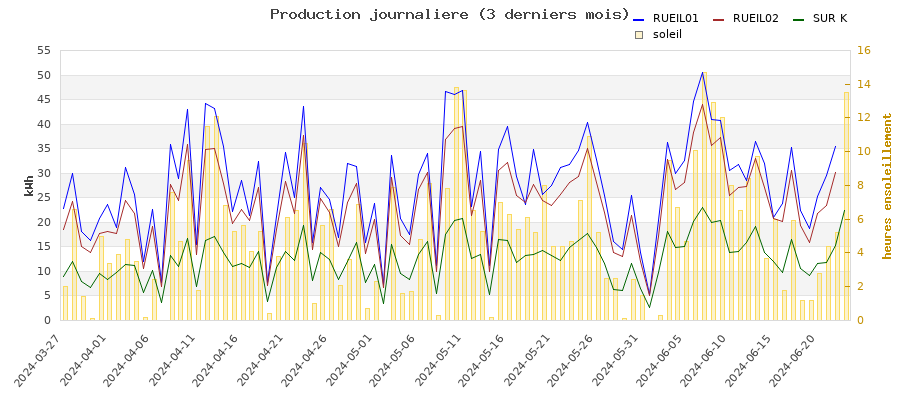 FSMV dans la PRESSE
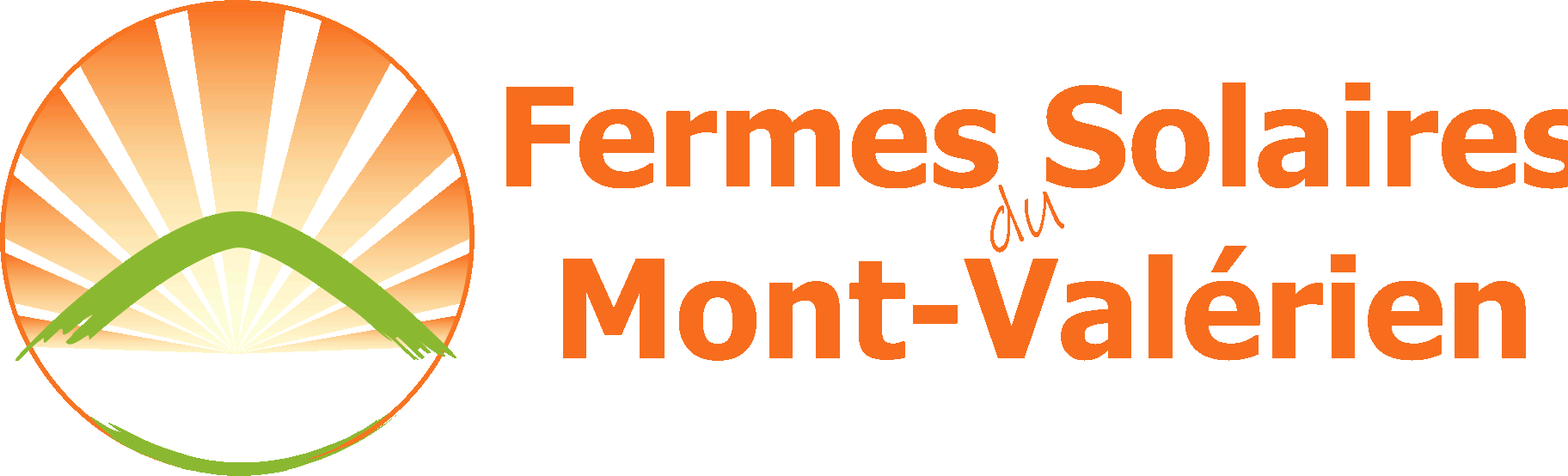 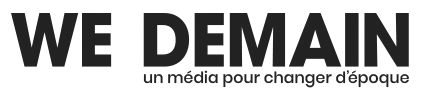 14 octobre 2023
Dans les Hauts-de-Seine, un collectif citoyen vise l’autoconsommation partagée
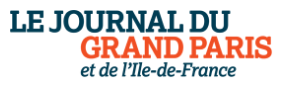 12 octobre 2023
Les nouveaux modèles économiques des énergies citoyennes
Gouvernance FSMV
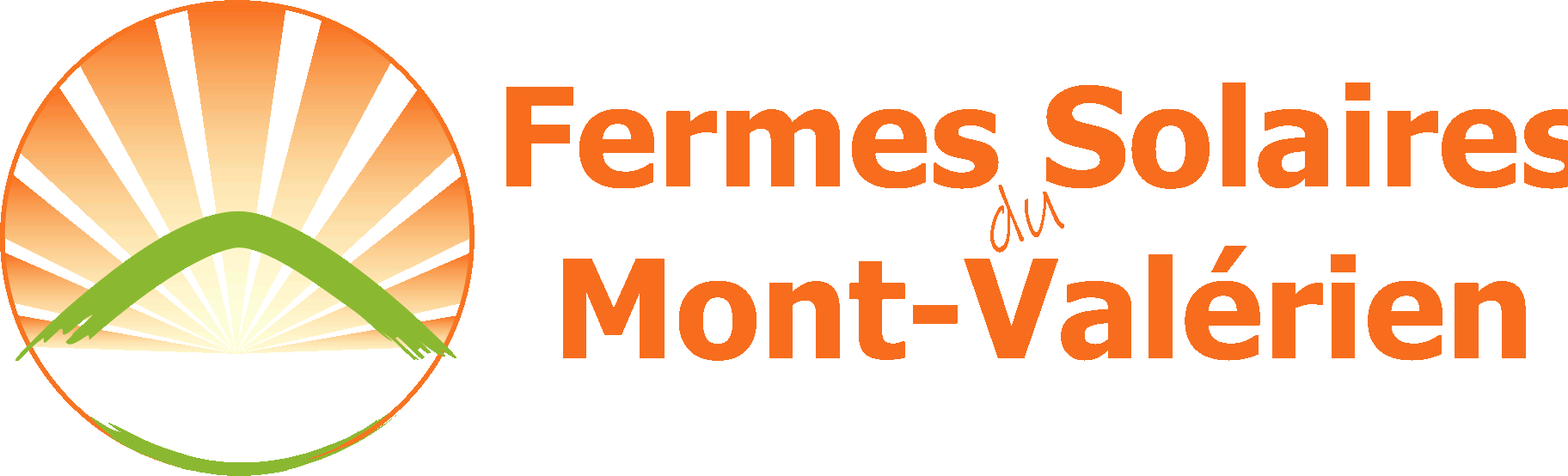 Membres du CONSEIL DE GESTION

Jean-Jacques Descombes (président)
François Bonhomme
Michel Jarleton
Patrice Petitprez
Thomas Tournaud
Antoine Truffert (secrétaire)
Thierry Herrenschmidt
Des QUESTIONS ?Contactez-nous sur notre site WEB !https://www.fsmv.fr
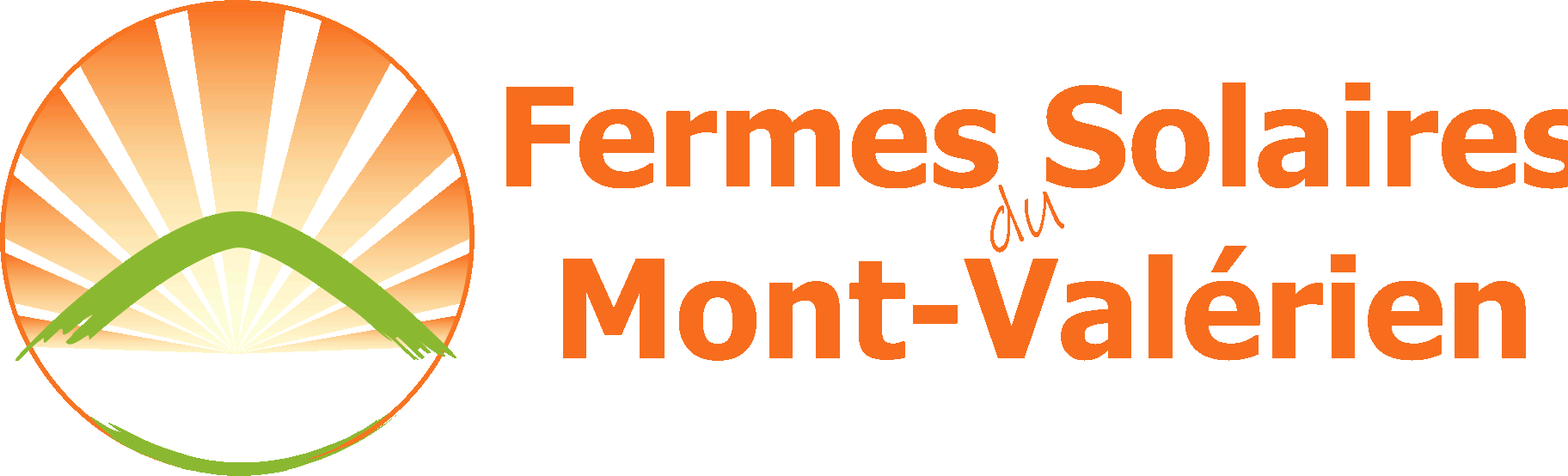 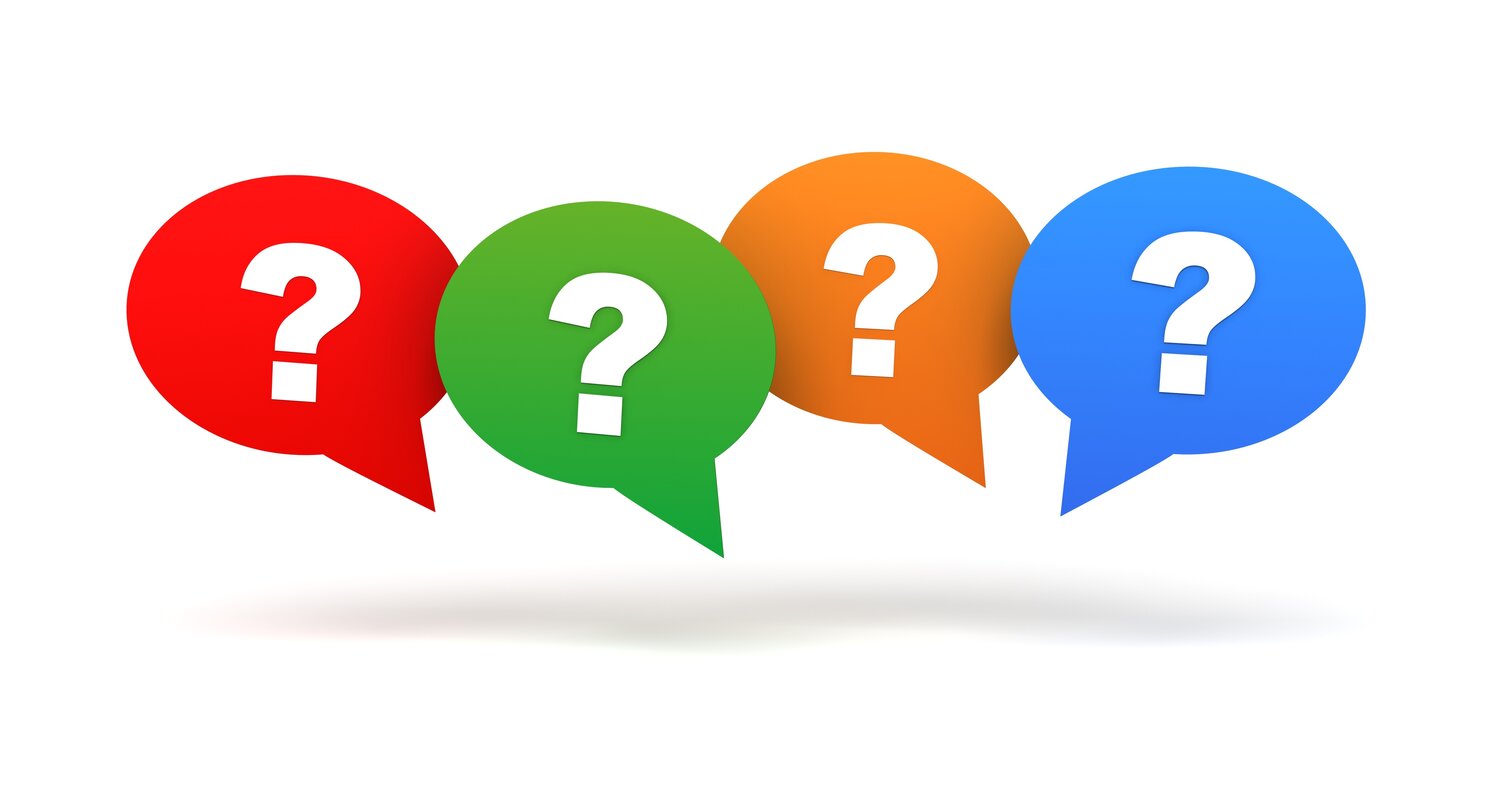 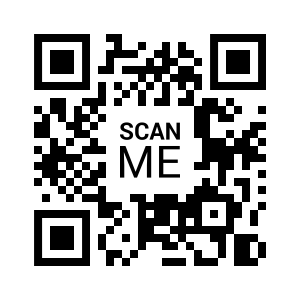